Le disque d’Euler
par Philippe Cichon
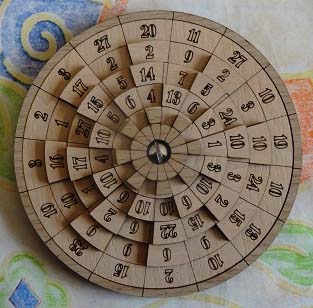 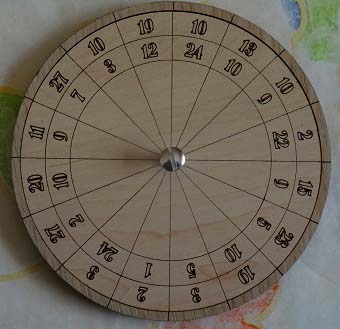 Disque 1
128 mm
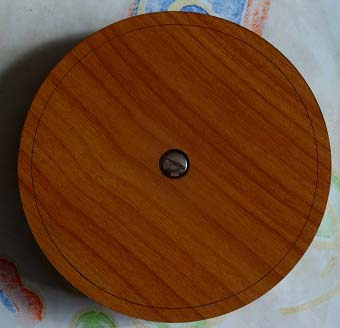 Vue de dessous
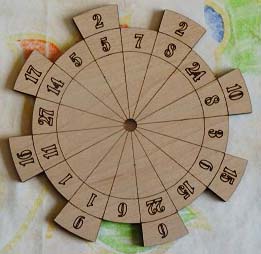 Disque 2
100 mm
Disque 3
80 mm
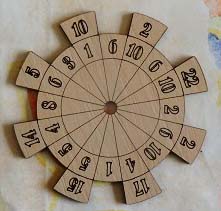 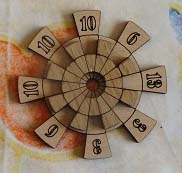 Disque 4
60 mm
Collé sur
Disque 5
Sans chiffres
Assemblé

Avec une solution
Somme = 40

Est ce la seule ?
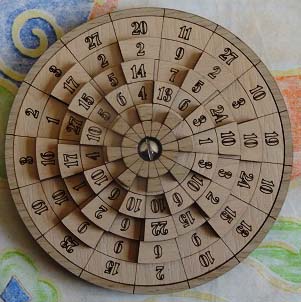